РЕАЛІЗАЦІЯ  ІНВЕСТИЦІЙНИХ ПРОЕКТІВ В М. ДРУЖКІВКА
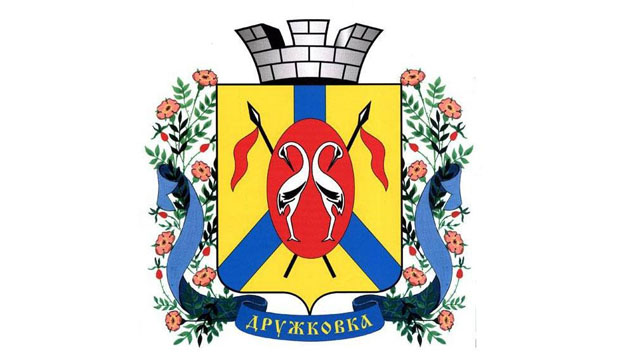 Підвищення якості медичного обслуговування у комунальних лікувально-профілактичних закладах ІІ рівня м. Дружківка
Джерело фінансування – ДФРР та місцевий бюджет
Сума фінансування з ДФРР - 13 589,534 тис.грн.
Сума фінансування з міського бюджету – 
1 509,948 тис. грн.
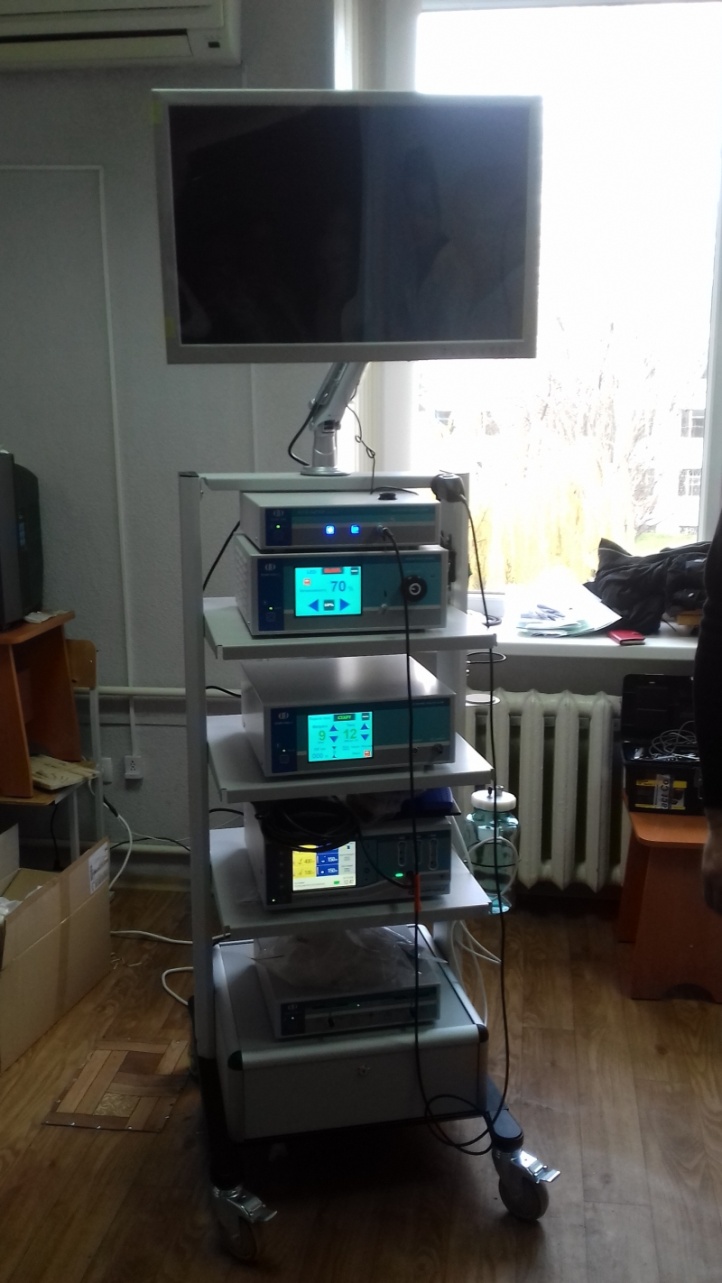 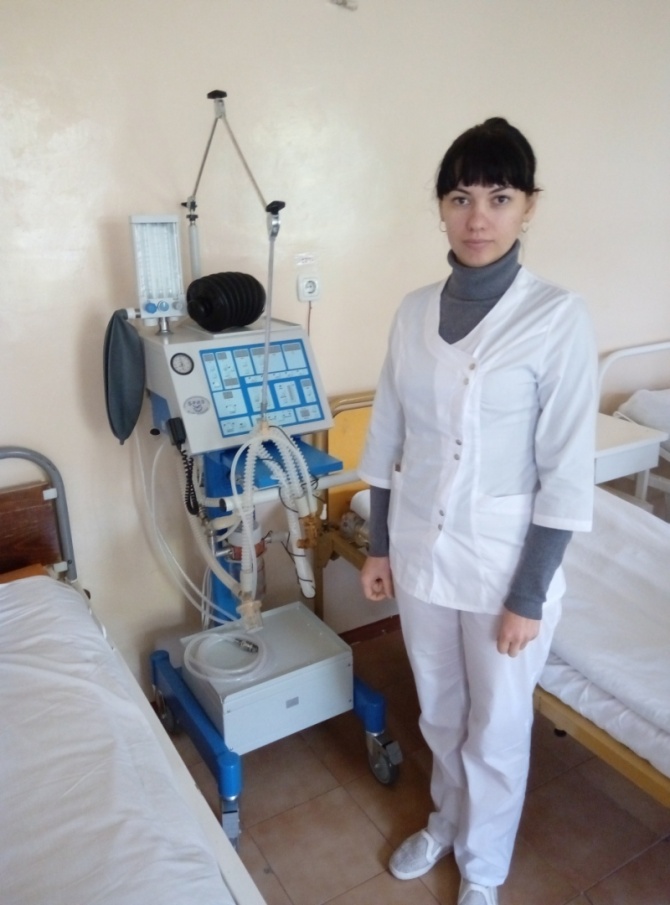 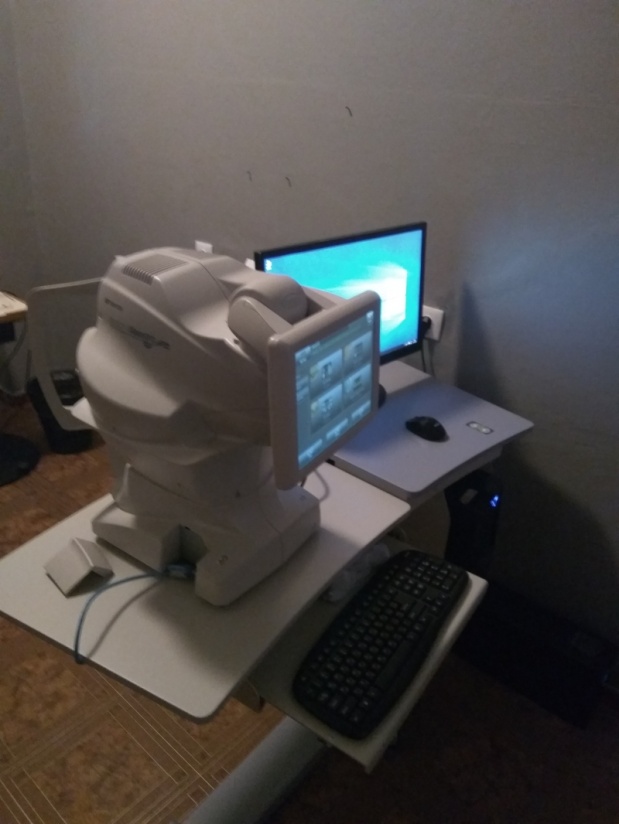 Капітальний ремонт суміжних ділянок автодоріг по вулицям Красна, Ульянівська, Інтернаціональна
Джерело фінансування – ДФРР та місцевий бюджет.
Сума фінансування з ДФРР
1 597,98 тис.грн.
Сума фінансування з міського бюджету – 177,55 тис. грн.
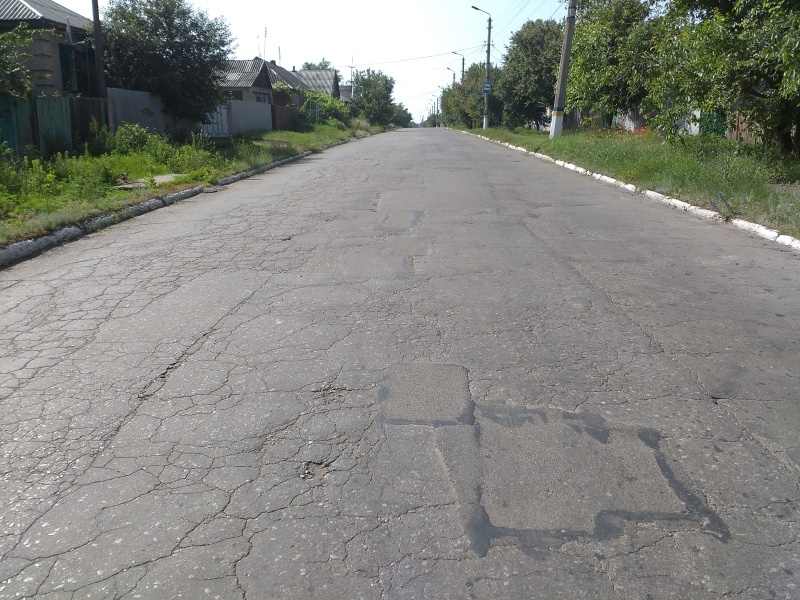 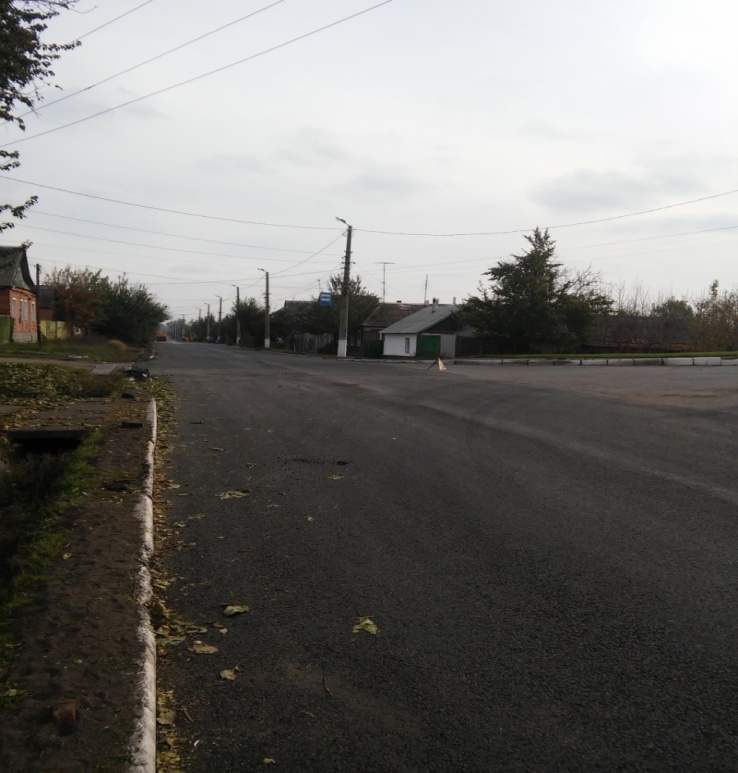 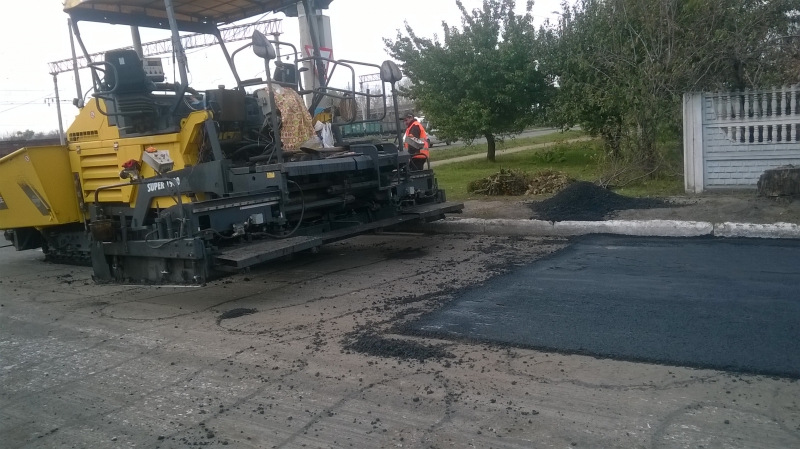 Реконструкція будівлі їдальні під центр надання 
адміністративних послуг
Джерело фінансування – ДФРР та місцевий бюджет.

Сума фінансування ДФРР
5 746,4 тис.грн.

Сума фінансування з міського бюджету
638,489 тис. грн.
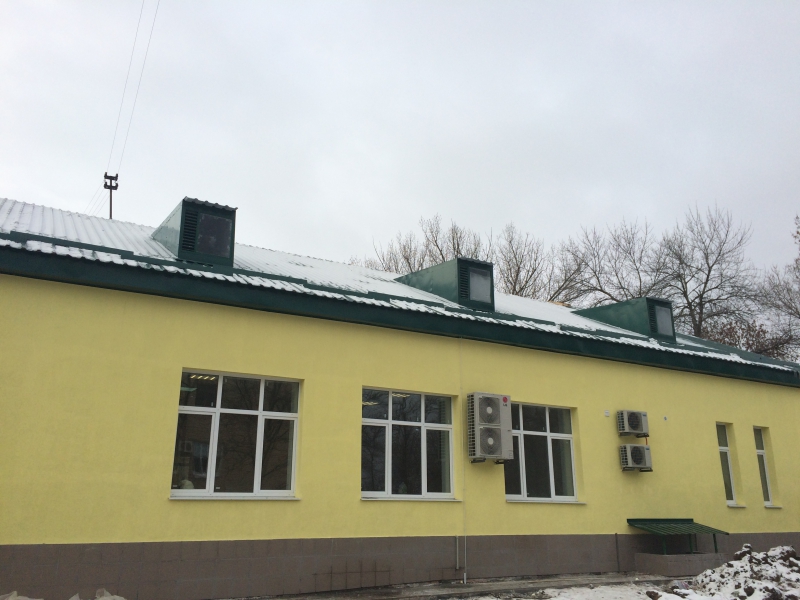 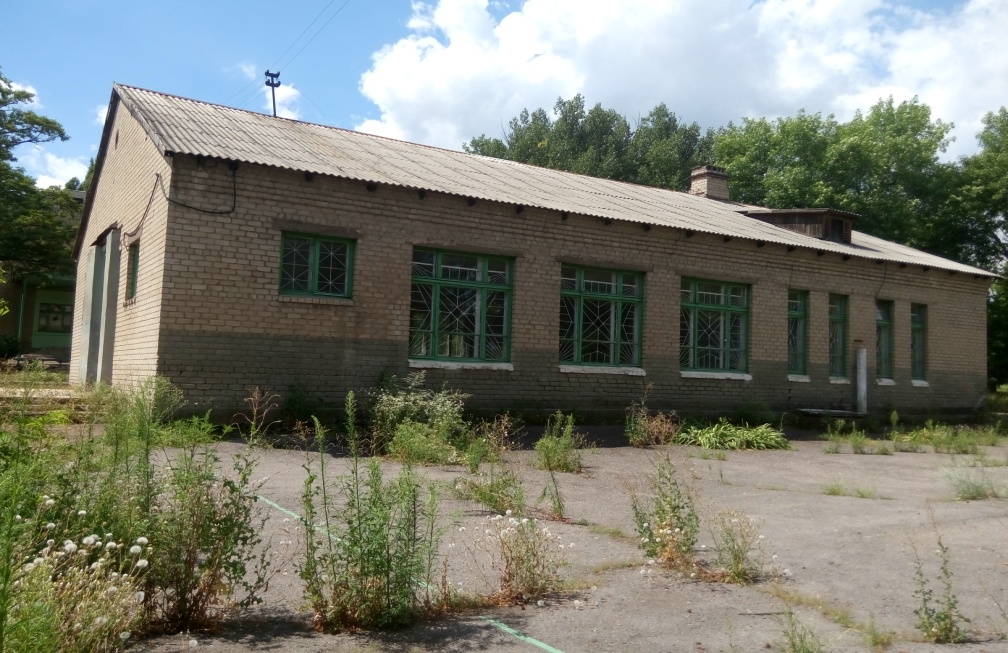 Будівництво блочних модульних очисних споруд 
закритого типу в м. Дружківка
Перший етап – розробка проектно-кошторисною документації
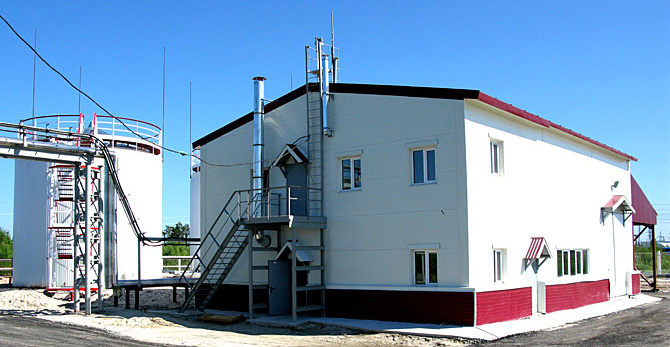 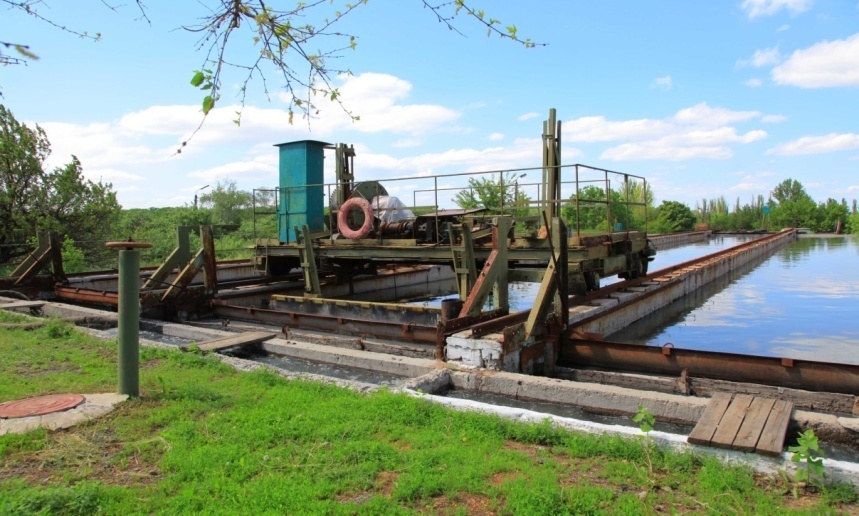 Вартість проекту 1 млн.грн.
Профінансовано з обласного бюджету  800 тис.грн.
Профінансовано з міського бюджету 200 тис.грн.
Економія бюджетних коштів – 400 тис.
Заходи з озеленення м. Дружківка 
(Ремонт парку "Святогір")
Джерело фінансування – обласний та місцевий бюджет

Профінансована сума з обласного бюджету
300,00 тис.грн.

Профінансована сума з міського бюджету  
100  тис. грн.
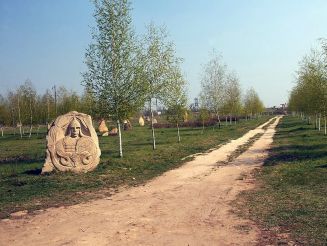 Створення сучасної школи на базі ОШ№17 (двома етапами)
Джерело фінансування – місцевий бюджет та за рахунок залишків коштів місцевих бюджетів .
Профінансовано з міського бюджету розробку ПКД.
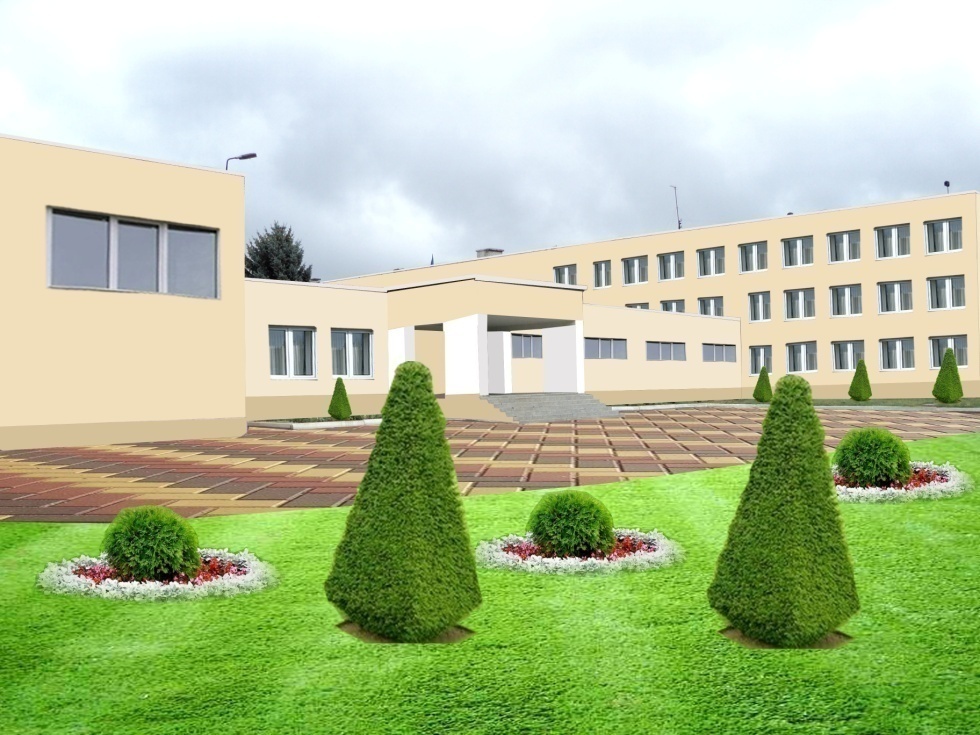 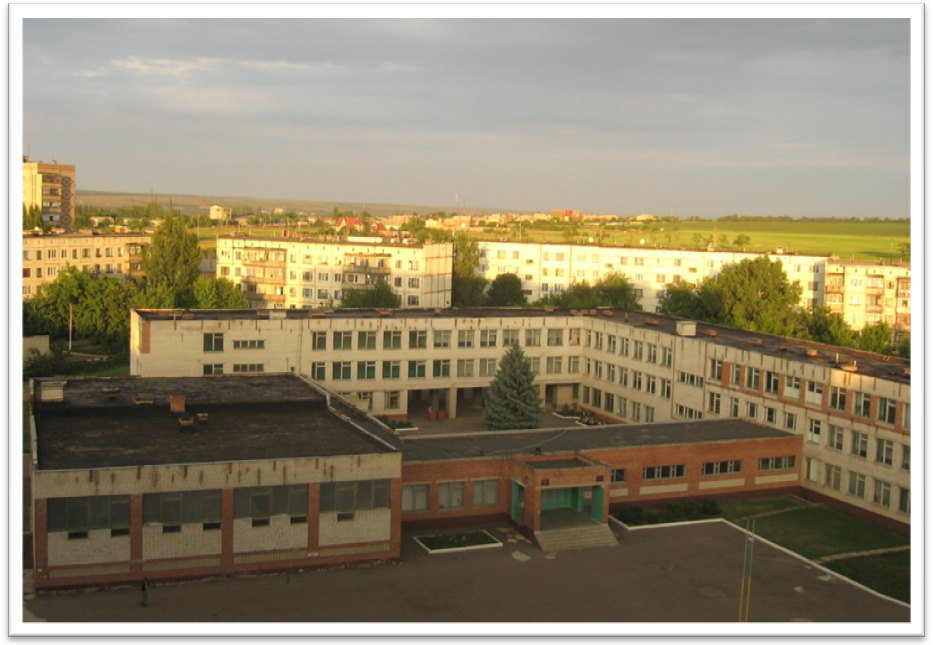 Сума фінансування з обласного бюджету – 22 366,76 тис.грн.
Планована сума фінансування з міського бюджету – 1 103,83 тис. грн.
Відновлення дошкільного закладу "Берізка"
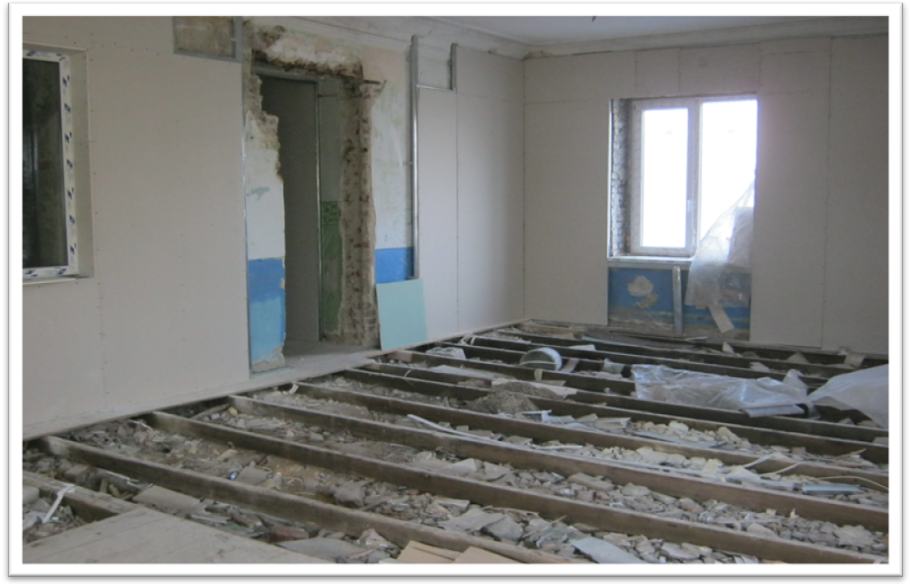 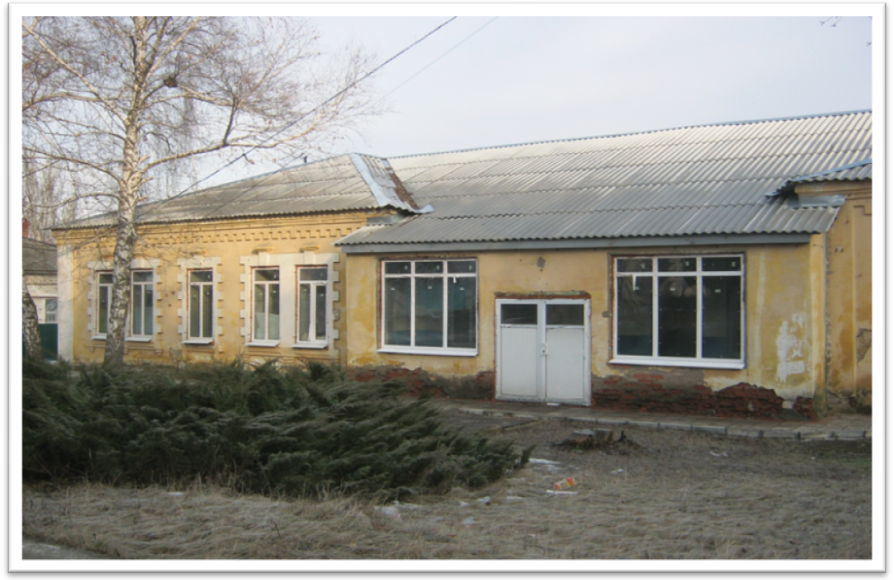 Джерело фінансування – місцевий бюджет та за рахунок залишків коштів місцевих бюджетів
Профінансовано з міського бюджету розробку ПКД 65,08 тис.грн.
Сума фінансування з міського бюджету –  228,512 тис. грн.
Сума фінансування з обласного бюджету – 2 642,31 тис. грн.
Реконструкція будівлі Управління 
соціального захисту населення
Джерело фінансування – місцевий бюджет та за рахунок залишків коштів місцевих бюджетів 

Профінансовано з міського бюджету розробку ПКД 68,8704 тис.грн.

Сума фінансування з обласного бюджету  4 857,91 тис.грн.
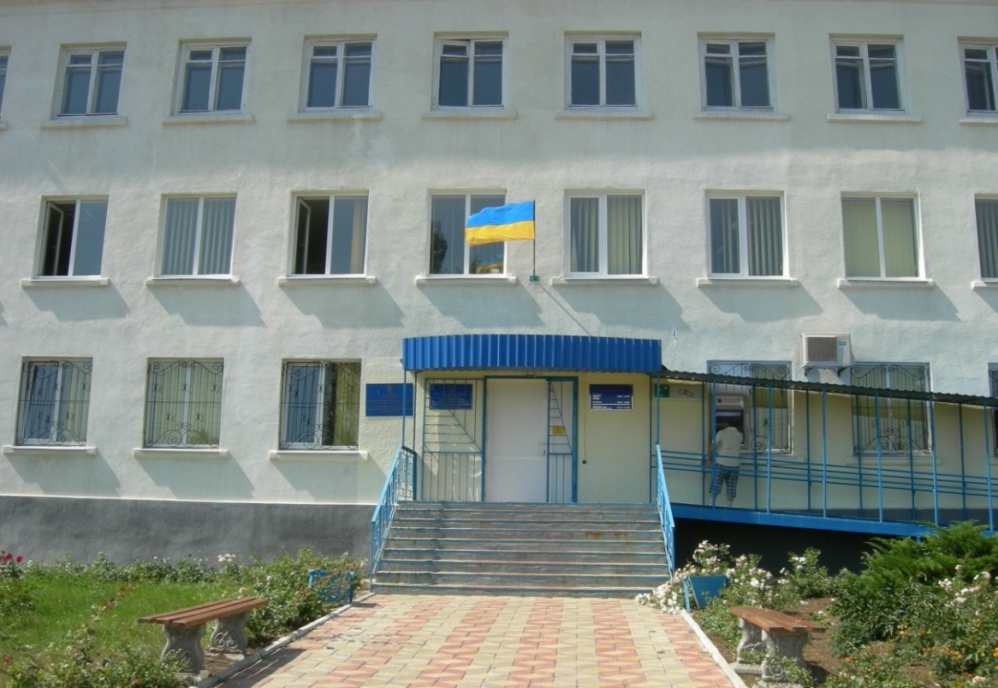 Реконструкція плавального басейну
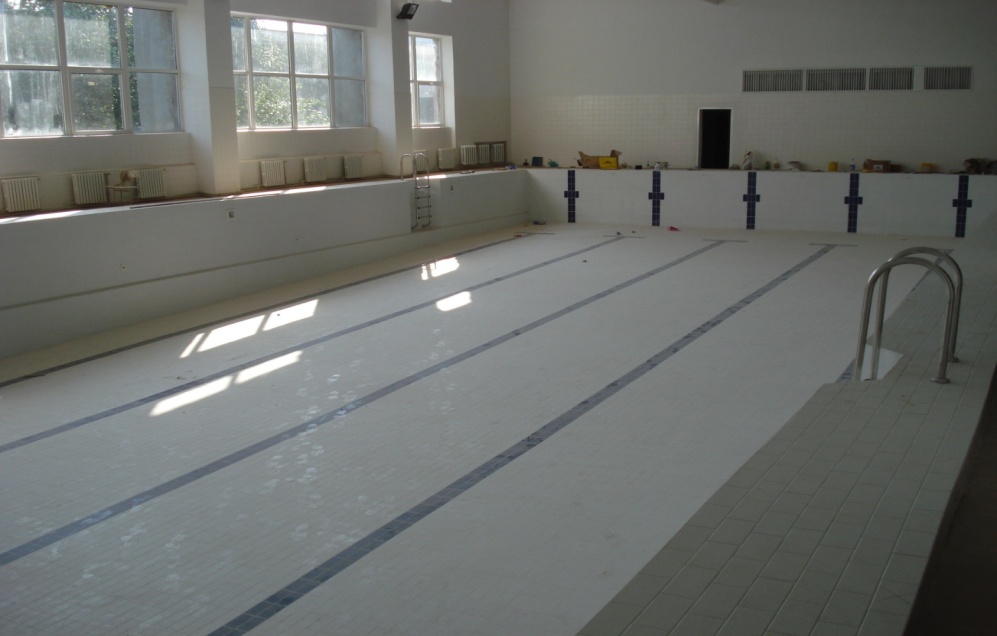 Джерело фінансування проекту “Реконструкція системи теплопостачання з улаштуванням окремо стоячої котельні” – субвенція 3 млн. грн.
Профінансовано з міського бюджету розробку ПКД 455,62 тис.грн.
Планована сума фінансування з міського бюджету –  300,00 тис. грн.
Капітальний ремонту мереж зовнішнього освітлення
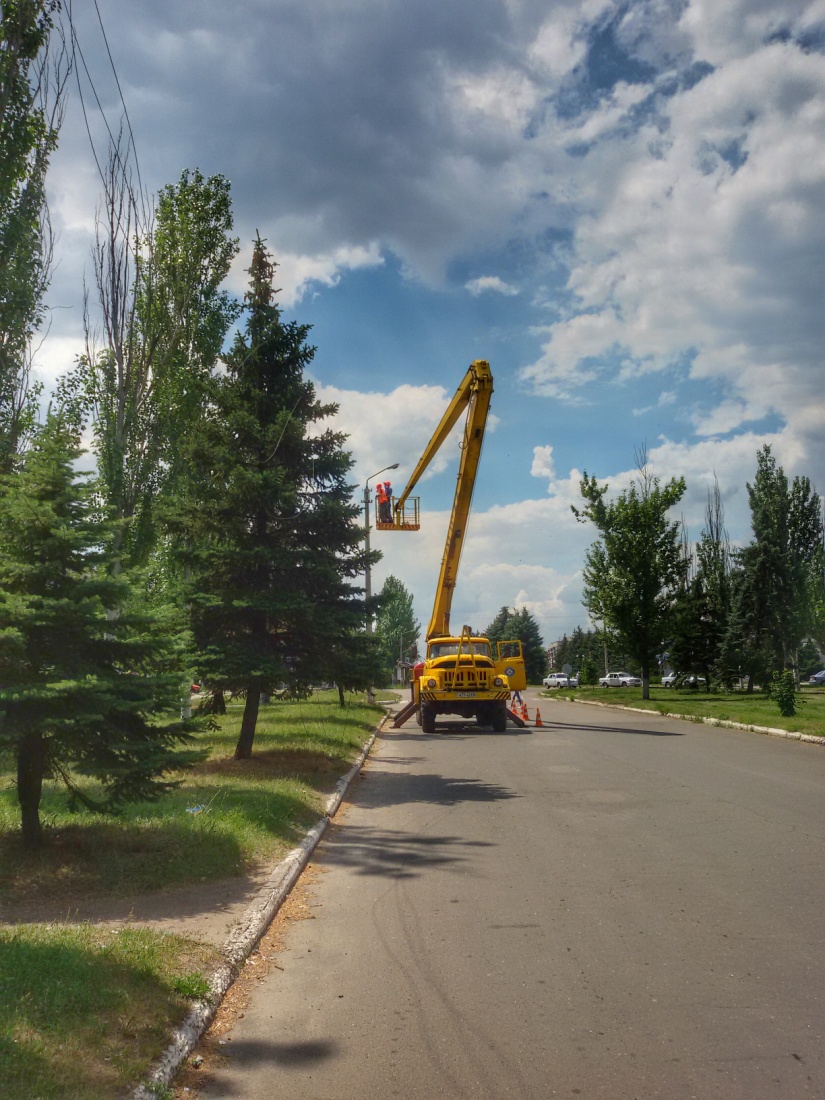 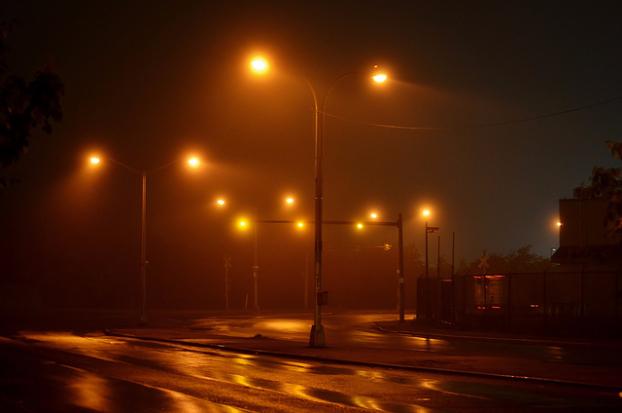 Сума міжнародного гранту НЕФКО– 11млн.грн.  
Кошти місцевого бюджету-660 тис.грн.